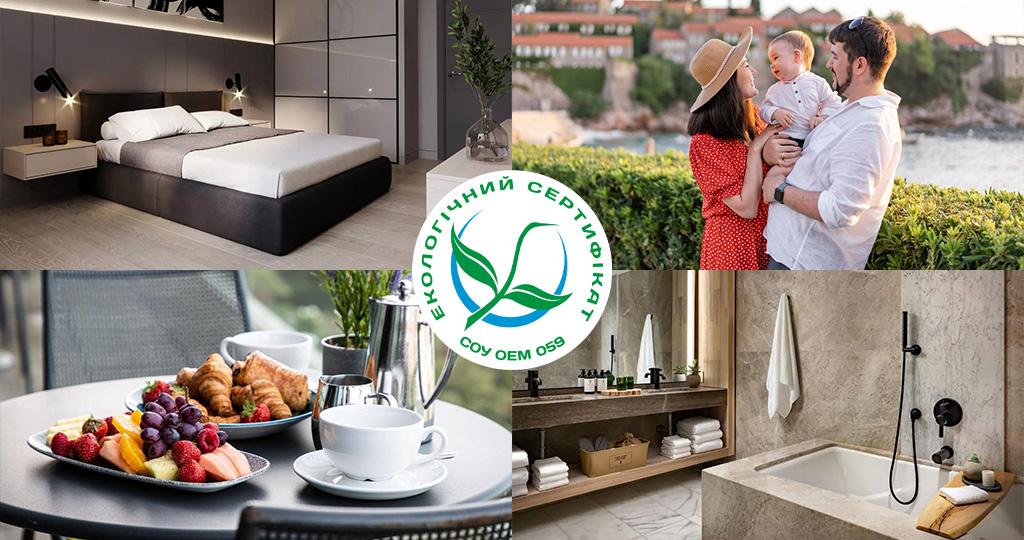 СОУ ОЕМ 08.002.030.059:2024 Послуги з тимчасового розміщення. Екологічні критерії та метод оцінювання.
Берзина Світлана Валеріївна,
президент ВГО «Жива планета»
Севост’янова Аліна Валеріївна,
відповідальний секретар ТК 82 «Охорона довкілля», 
кандидат технічних наук
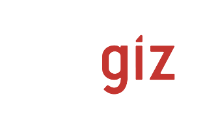 Мета запровадження стандарту
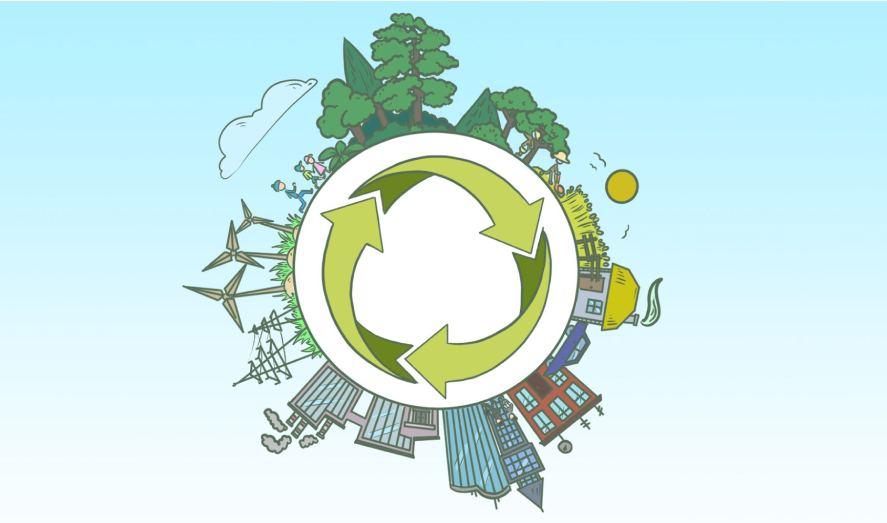 Цей стандарт впроваджується з метою визначення послуг які забезпечують високий рівень задоволення потреб гостей та відповідають умовам сталого туризму, курортів та національних природних парків.
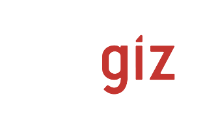 Особлива увага приділяється таким аспектам:
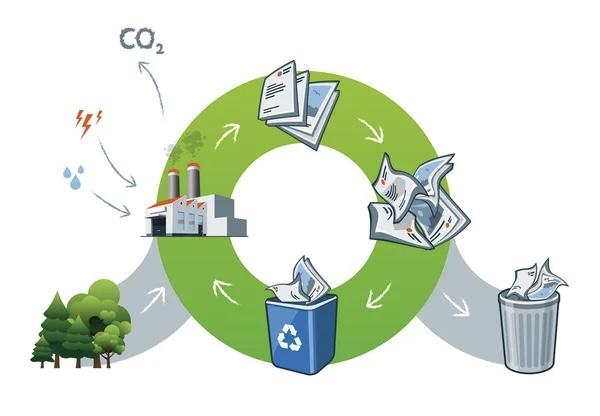 економія електроенергії, тепла та води;
сприяння використанню відновлюваних джерел енергії;
зменшення обсягів утворюваних відходів упаковки, пластику та харчових відходів;
суворе дотримання правил управління відходами, у тому числі небезпечними;
зменшення впливу на довкілля та сприяння поліпшення стану місцевого середовища;
обмеження використання небезпечних хімічних продуктів;
використання екологічно сертифікованих продуктів, засобів і послуг;
екологічна просвітницька діяльність.
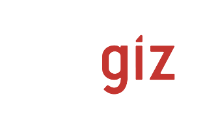 Впровадження цього стандарту сприятиме реалізації:
Стратегії державної екологічної політики України на період до 2030 року, затвердженої Законом України від 28.02.2019 № 2697-VIII;
Стратегії розвитку туризму та курортів на період до 2026 року, затвердженої розпорядженням Кабінету Міністрів України від 16.03.2017 № 168-р;
Закону України «Про енергетичну ефективність» та міжсекторальних заходів з підвищення енергоефективності Національного плану дій з енергоефективності на період до 2030 року, затвердженого розпорядженням Кабінету Міністрів України від 29.12.2021 № 1803-р.
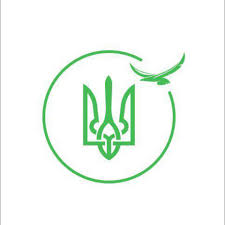 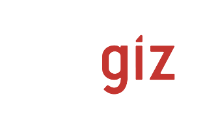 Міжнародна практика:
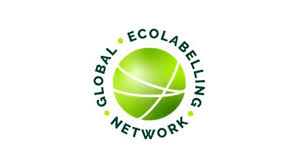 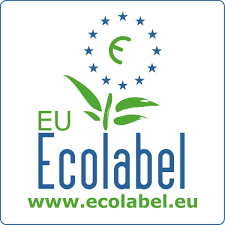 EU Ecolabel criteria for tourist accommodation (notified under document C(2017) 299)
Nordic Ecolabelling for Hotels and other accommodation Version 5.2 • 19 November 2021 – 31 December 2026
Green Seal® Standard for Hotels and Lodging Priorities Edition 5.3 June 6, 2017
The New Zealand Ecolabelling Trust Licence Criteria for Office Activities EC-54-13 January 2013
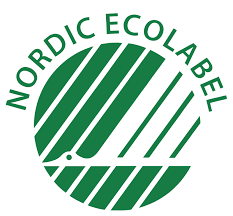 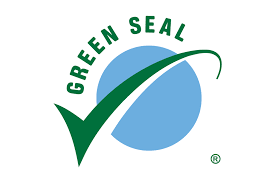 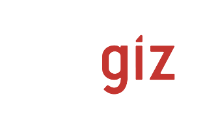 EU Ecolabel
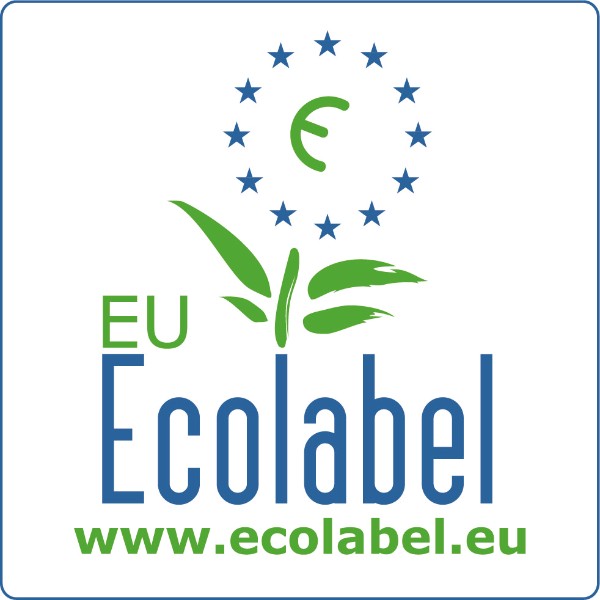 Європейське екологічне маркування (Регламент ЄС № 66/2010) — це екологічний знак якості, який був заснований в 1992 та визнаний у всьому Європейському Союзі, а також у Норвегії, Ісландії, Ліхтенштейні та Швейцарії. 
З 2000 року екомаркування присвоюється не тільки продуктам, а й послугам. В 2003 року, зокрема, він став застосовуватися до послуг тимчасвового розміщення туристів і туристичних послуг.
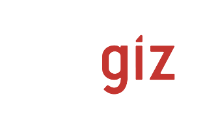 Структура стандарту:
Обов'язкові критерії:
Система екологічного управління;
Навчання персоналу:
Технічне обслуговування приладів і обладнання;
Моніторинг споживання;
Енергоефективність;
Управляння відходами.
Додаткові критерії:
Додаткова сертифікація;
Закупівлі;
Екологічна просвіта;
Енергоефективність;
Ефективне водопостачання;
Управління відходами.
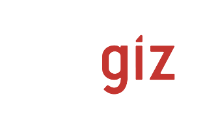 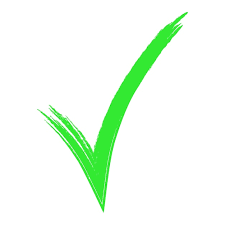 Оцінювання стандарту:
Оцінювання здійснюється за схемою сертифікації згідно з ДСТУ ISO 14024:2018 Екологічні марковання та декларації. Екологічне марковання типу I. Принципи та процедури (ISO 14024:2018, IDT).
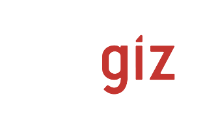 Переваги використання стандарту:
Сертифікація забезпечить більшу привабливість, конкурентоспроможність закладів надання послуг тимчасового розміщення у поєднанні з енергетичною ефективністю, раціональним використанням водних ресурсів, зменшенням обсягів утворених відходів та впливу на довкілля від їх діяльності.

Впровадження вимог екологічних критеріїв EU Ecolabel в структуру управління закладів надання послуг тимчасового розміщення демонструє значну еколого-економічну результативність результатів у державах-членах ЄС.
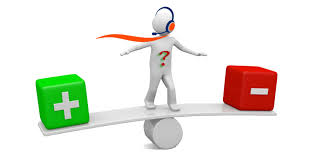 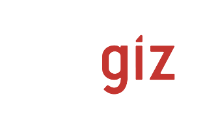 Результати дослідження управління охорони навколишнього середовища регіону Трентіно, Італія:
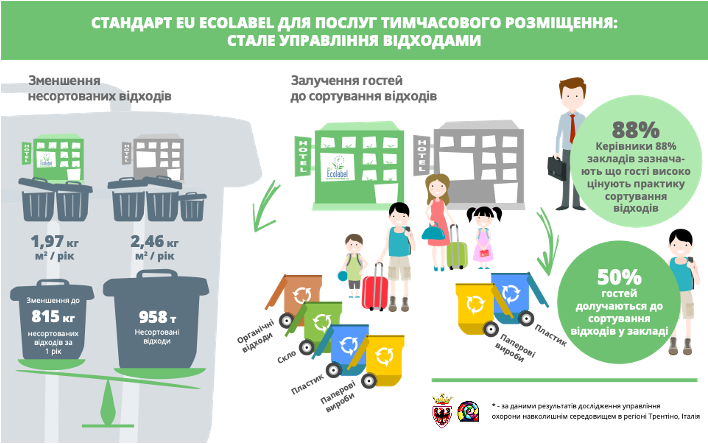 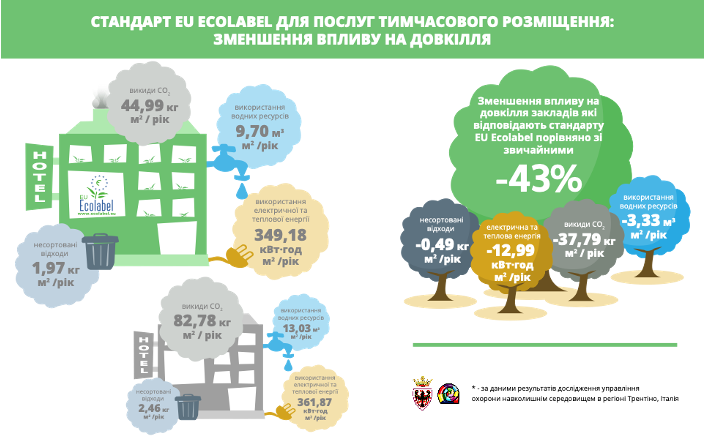 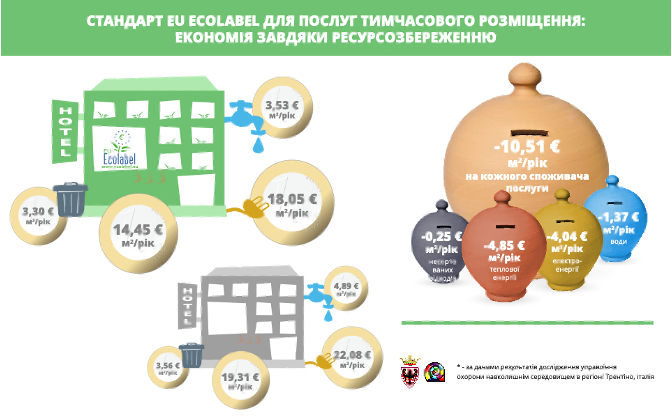 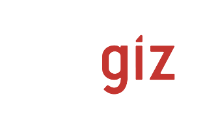 Сфера дії СОУ ОЕМ 08.002.030.059:2024
Стандарт застосовується готелів і подібних закладів тимчасового розміщення, гостьових будинків, візит-центрів та інших засобів розміщення згідно ДСТУ 4527:2006 Послуги туристичні. Засоби розміщення. Терміни та визначення.

Також вимоги цього стандарту поширюються на допоміжні послуги під управлінням закладу якій надає послуги тимчасового розміщення:
послуги харчування;
послуги відпочинку, занять спортом або фітнесу;
зелених зон для відпочинку;
послуги організації конференції, зустрічі або навчальних заходів; 
приміщення для прання та приготування їжі спільного користування;
інформаційні центри, виставкові зали доступні відвідувачам.
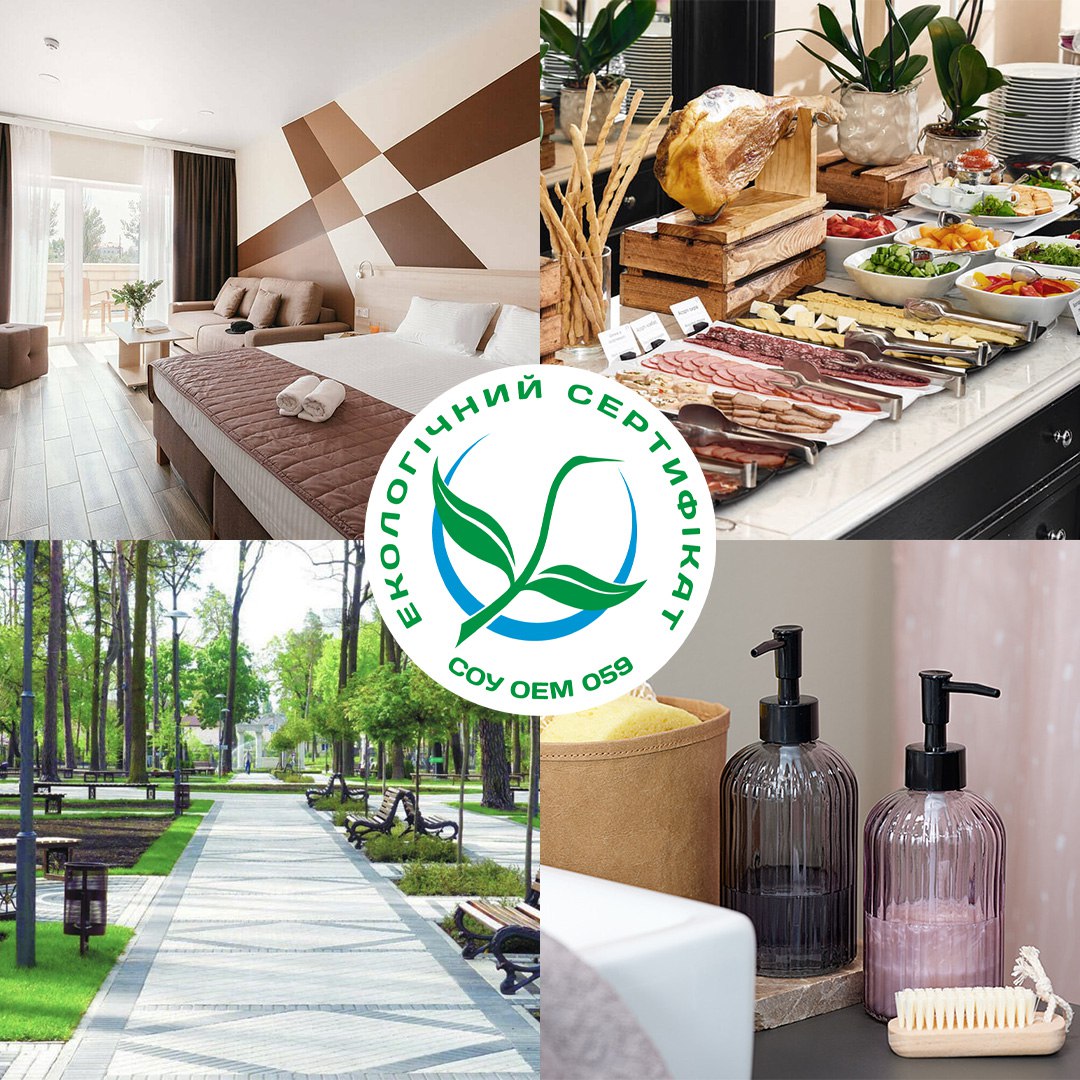 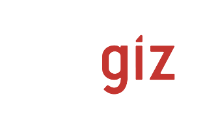 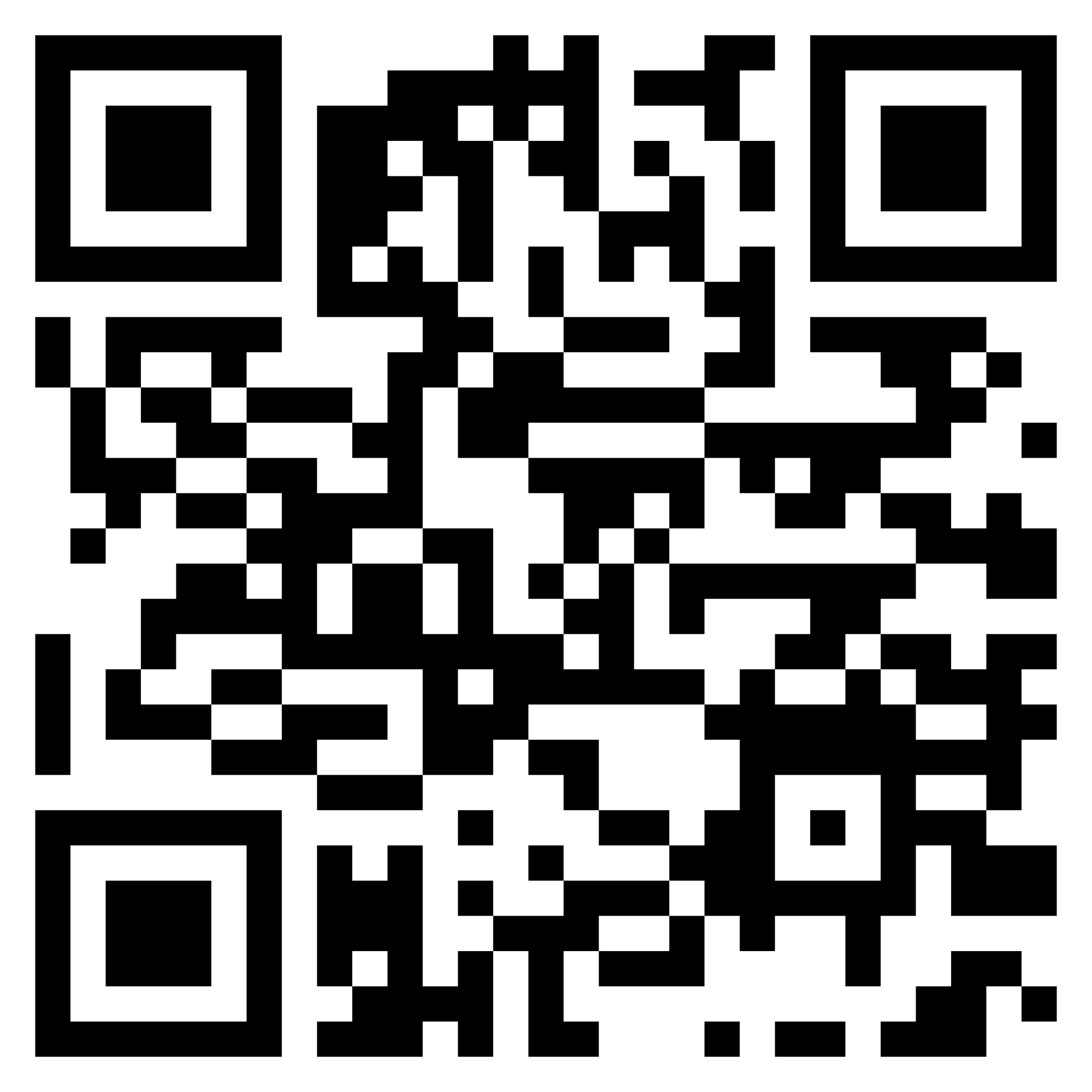 Зі стандартом можна ознайомитись за посиланням:
 
https://livingplanet.org.ua/novuny/obgovorennya-ekologichnikh-kriterijiv-otsinyuvannya-poslug-z-timchasovogo-rozmishchennya
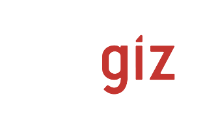 Дякую за увагу!
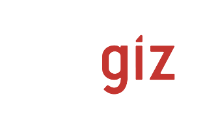